Gas exchange internal and external respiration.
Know how 02 and C02 transfer from the atmosphere to the working muscles.
DTA
DTA
Pulmonary ventilation
Process by which 0xygen and Carbon dioxide enters and exits the alveoli.
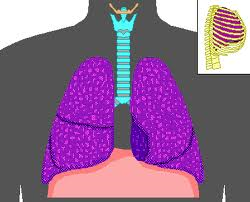 DTA
Respiration
Gas exchange
Process by which oxygen and carbon dioxide diffuse in and out of the blood.
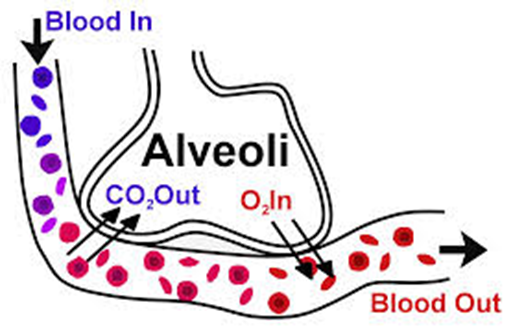 DTA
External respiration
Occurs at the respiratory membrane in the lungs at the site of the alveoli
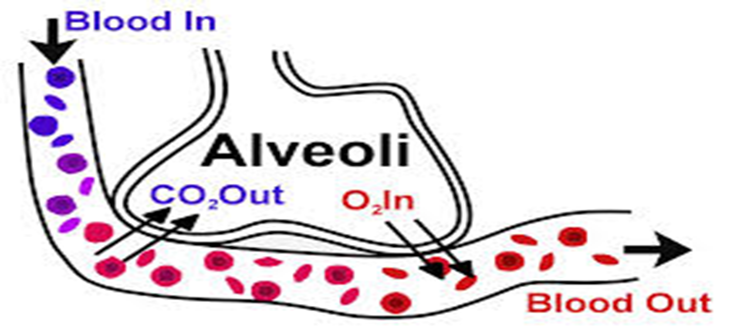 DTA
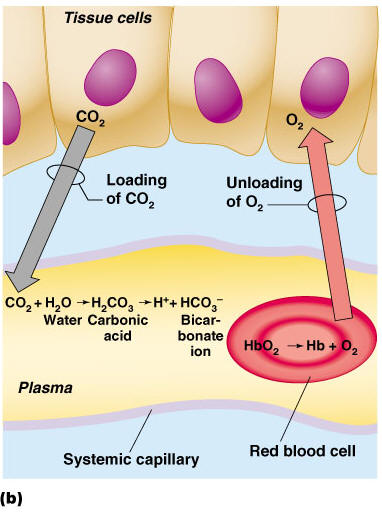 Internal respiration
Occurs at the respiratory membrane in the tissue. From the capillaries to the working muscles
Diffusion
DTA
(PP) The partial pressure of a gas is the pressure it exerts within a mixture of gases.
HIGH to LOW
Partial pressure of 02
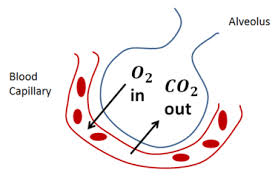 Partial pressure of CO2
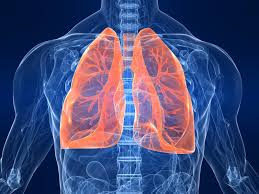 External respiration
DTA
High PP of 02
Low PP of C02
Compared to PP values in the capillaries surrounding alveoli
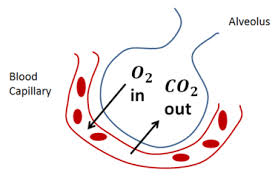 These pressure gradients cause diffusion of 02 from the alveoli to the capillaries
and diffusion of Carbon dioxide from the capillaries into the alveoli
High PP of 02 in blood 
Low PP of C02 in blood.
(Compared to muscle tissue)
Internal respiration
DTA
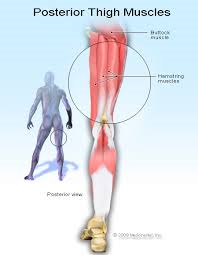 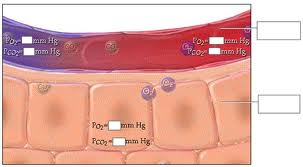 These pressure gradients cause diffusion of 02 from the blood to the muscle tissue.
And diffusion of Carbon dioxide from the muscle tissue to the blood.
PP 02 100 mm hgC02 40 mm hg
HIGH to LOW
PP O2 40 mm hg
PP C02 46 mm hg
DTA
Internal respiration
DTA
PP 02 100 mm hgC02 40 mm hg
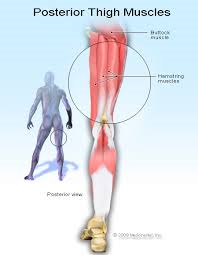 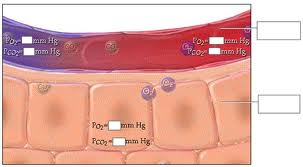 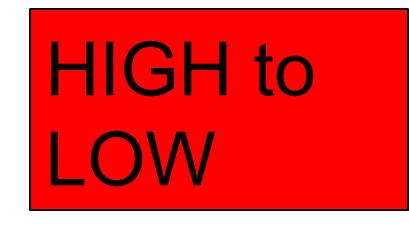 PP O2 40 mm hg
PP C02 46 mm hg
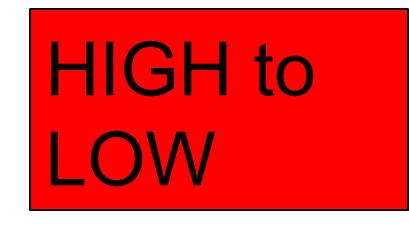 DTA
Partial pressure -  Alveoli air – direction of diffusion Alveoli capillary blood
02			100 (h)                                            40         

Diffusion gradient   is 60
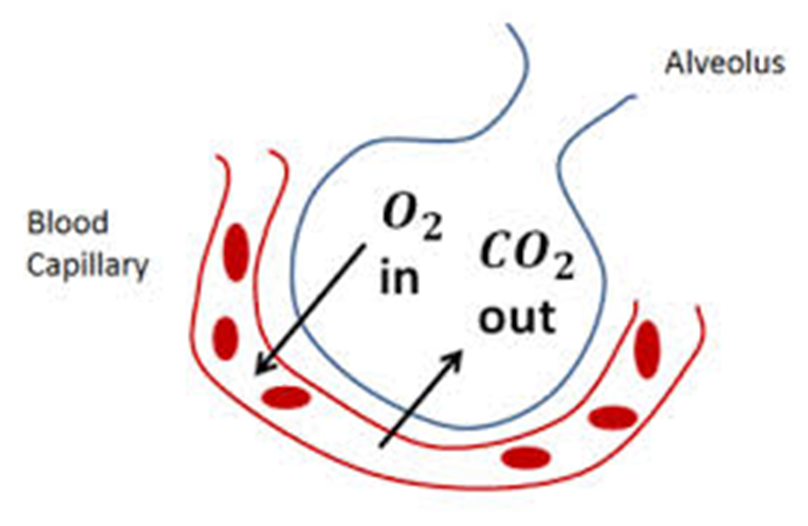 DTA
Partial Pressure        Capillaries                        muscle tissue 
02                                  100 (h)                               40  

Diffusion gradient = 60
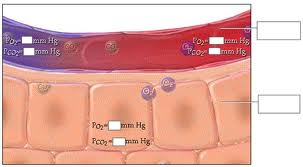 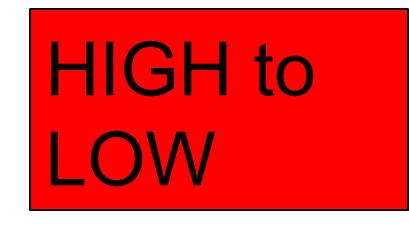 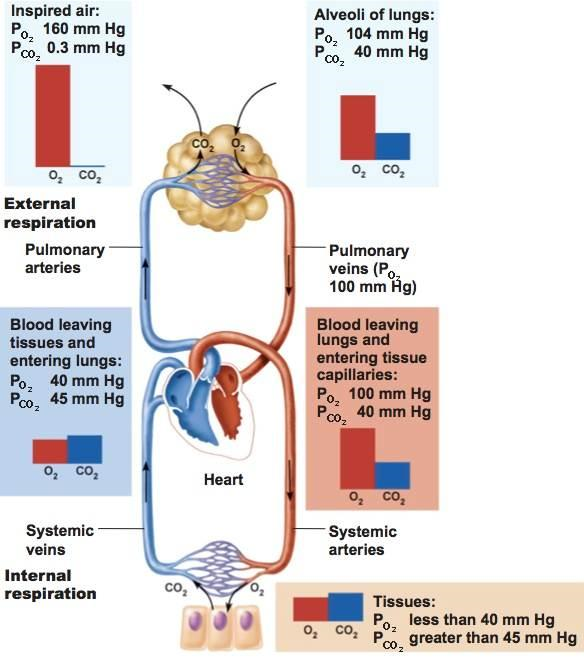 DTA
DTA
End
DTA
Respiration
Occurs at the respiratory membrane
Internal 
External
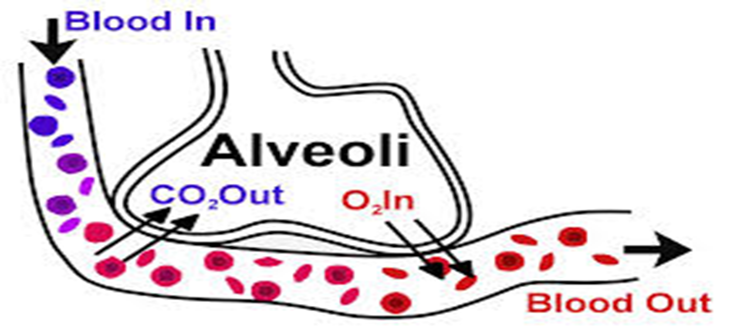 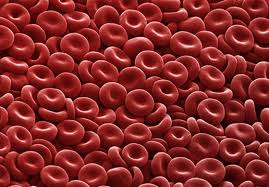 DTA
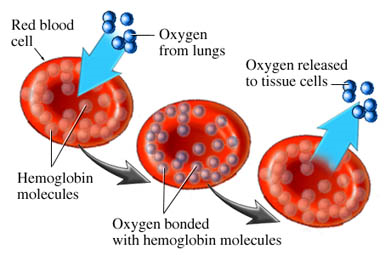 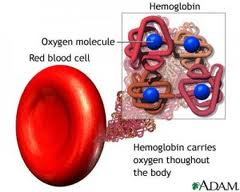 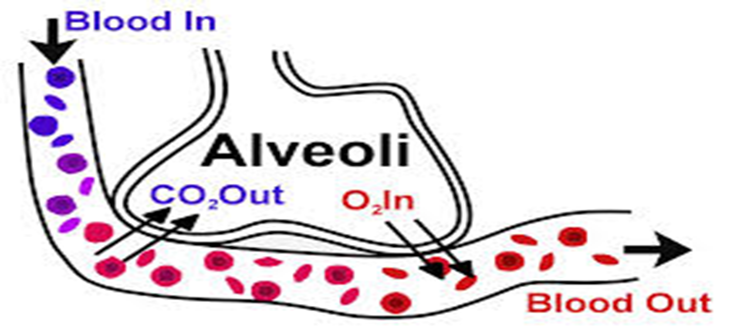 Haemoglobin is the binding site for the 02 which is transported in the blood.
High concentration of 02 there is a high saturation of the haemoglobin which is then called
oxyhaemoglobin
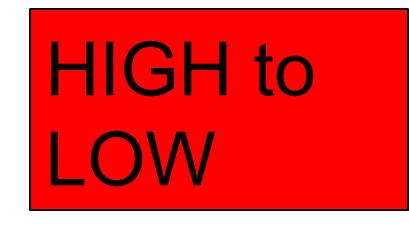 DTA
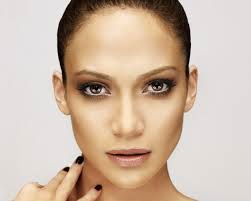 Site of Alveoli air PP 02  100 (h) 
Haemoglobin in Alveoli capillary blood attract 02
 Causing a saturation or association with 02.
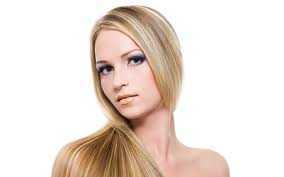 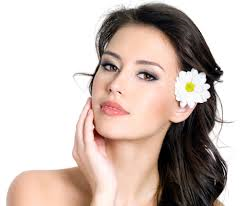 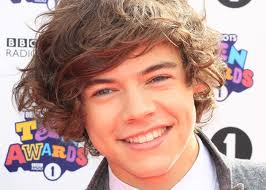 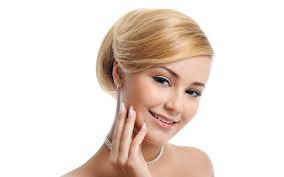 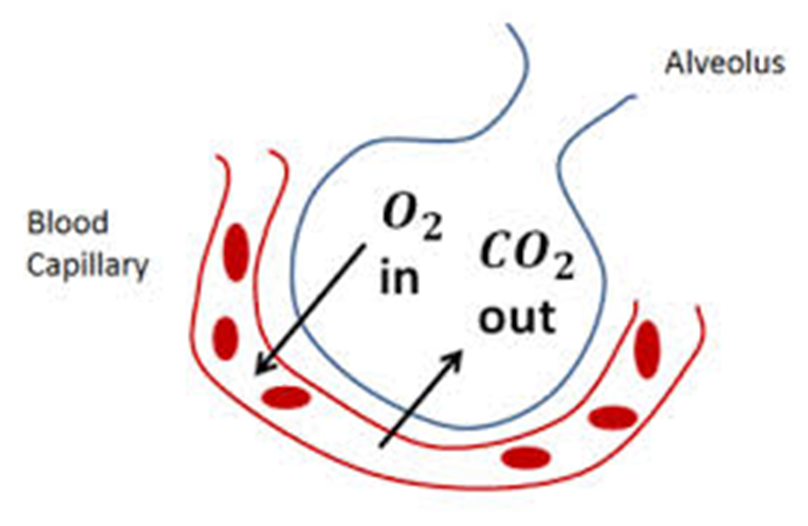 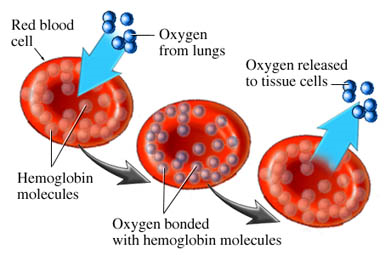 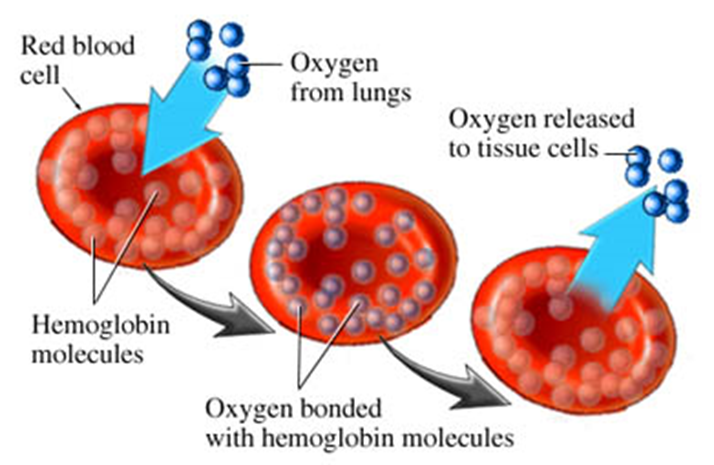 Site of muscle tissue there is a low PP of 02
DTA
There is a dissociation of the 02 from the Haemoglobin
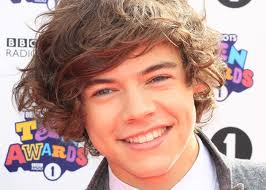 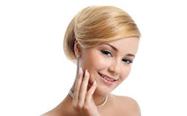 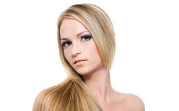 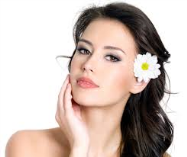 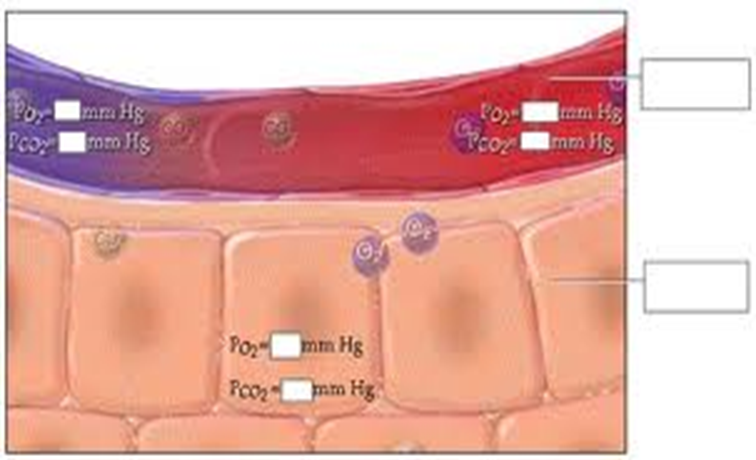 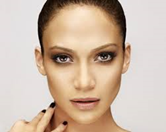 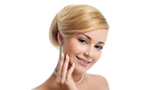 DTA
At lungs while at rest high 02 concentrationHigh saturation of haemoglobin in the alveoli capillary blood.
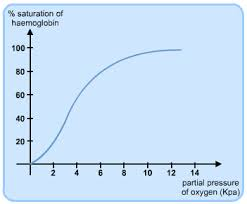 DTA
At muscle tissue low concentration (PP of 02)This causes a dissociationLow saturation of haemoglobinin the capillary blood.
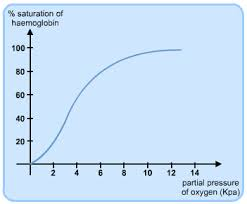 DTA
So the ideal situation is that we have an association at the alveoli capillaries
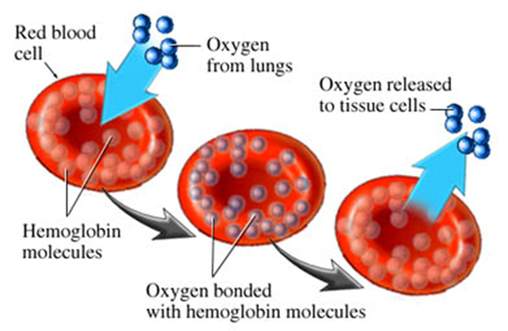 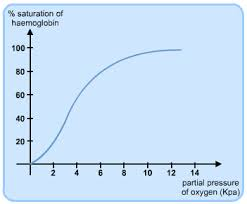 disassociation at the muscle tissue.
Several factors that affect the association or dissociation
DTA
Increase in PP CO2
Increase in temp
PH (lactic acid) Bohr effect
Decrease in PP of 02
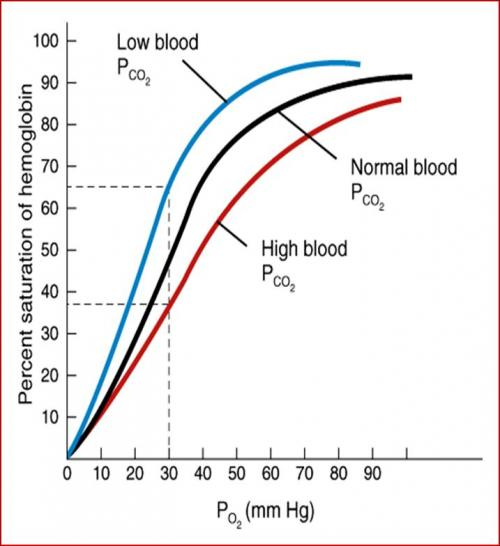 Right shift= Known as Bohr shift
DTA
Describe the effect of smoking on the transport of oxygen in the blood.
Key term:   Carbon monoxide.
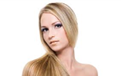 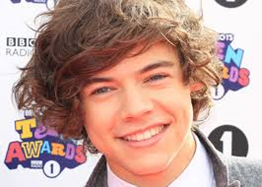 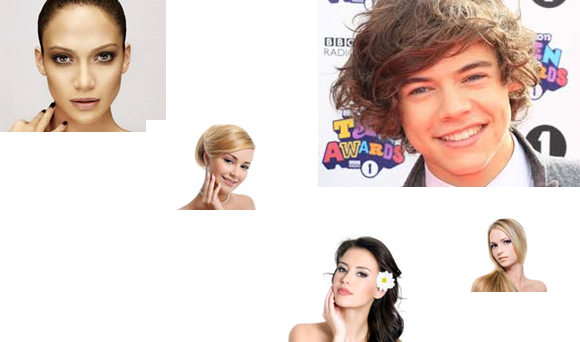 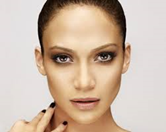 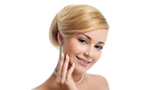 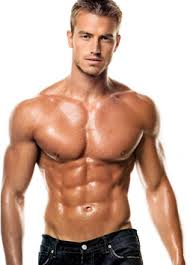 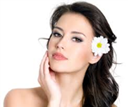 DTA
Describe the effect of smoking on the transport of oxygen in the blood.
Give two ways in which oxygen is transported in the blood.Describe the effect of smoking on the transport of oxygen in the blood.
DTA
2.	2 marks for first part of question, 1 mark per point.
1(Combines) with or in haemoglobin / as oxyhaemoglobin or HbO2
Do not accept carried in red blood cells = Vg
2(Dissolved) in blood plasma
3 marks for second part of question, 1 mark per point.
3(CO)Smoking produces (high levels of) carbon monoxide
Do not accept cigarettes contain carbon monoxide
4(gas ex) less efficient gaseous exchange / decreased diffusion gradient of O2 or between O2 in alveoli and O2 in blood
Do not accept build up of tar in alveoli = less gaseous exchange
5(affinity)haemoglobin has a greater affinity for CO than O2 / carbon monoxide has a greater affinity for haemoglobin than oxygen
Accept Hb for haemoglobin
6(less O2)Less O2 is transported in the blood / Less O2 is absorbed or carried (by the haemoglobin) / haemoglobin is not fully saturated with O2 / PO2 (PPO2) decreases in the blood
Do not accept less room for O2 in Hb
[5]